IEEE 802 JTC1 Standing CommitteeJan 2016 agenda
18 January 2016
Authors:
Slide 1
Andrew Myles, Cisco
This document will be used to run the IEEE 802 JTC1 SC meetings in Atlanta in January 2016
This presentation contains a proposed running order for the IEEE 802 JTC1 Standing Committee meeting, including
Proposed agenda
Other supporting material
It will be modified during the meeting to include motions, straw polls and other material referred to during the meeting
Slide 2
Andrew Myles, Cisco
The SC will review the official IEEE-SA patent material for pre-PAR groups
All IEEE-SA standards meetings shall be conducted in compliance with all applicable laws, including antitrust and competition laws.
Don’t discuss the interpretation, validity, or essentiality of patents/patent claims. 
Don’t discuss specific license rates, terms, or conditions.
Relative costs, including licensing costs of essential patent claims, of different technical approaches may be discussed in standards development meetings. 
Technical considerations remain primary focus
Don’t discuss or engage in the fixing of product prices, allocation of customers, or division of sales markets.
Don’t discuss the status or substance of ongoing or threatened litigation.
Don’t be silent if inappropriate topics are discussed… do formally object.
Slide 3
Andrew Myles, Cisco
The SC will review the official IEEE-SA patent material for pre-PAR groups
If you have questions:
Contact the IEEE-SA Standards Board Patent Committee Administrator at patcom@ieee.org
Visit standards.ieee.org/about/sasb/patcom/index.html 
See IEEE-SA Standards Board Operations Manual, clause 5.3.10 and “Promoting Competition and Innovation: What You Need to Know about the IEEE Standards Association's Antitrust and Competition Policy” for more details.
This slide set is available at:
development.standards.ieee.org/myproject/Public/mytools/mob/slideset.ppt
Slide 4
Andrew Myles, Cisco
Links are available to a variety of other useful resources
Link to IEEE Disclosure of Affiliation 
http://standards.ieee.org/faqs/affiliationFAQ.html
Links to IEEE Antitrust Guidelines
http://standards.ieee.org/resources/antitrust-guidelines.pdf
Link to IEEE Code of Ethics
http://www.ieee.org/web/membership/ethics/code_ethics.html
Link to IEEE Patent Policy
http://standards.ieee.org/board/pat/pat-slideset.ppt
Slide 5
Andrew Myles, Cisco
The IEEE 802 JTC1 SC will operate using accepted principles of meeting etiquette
IEEE 802 is a world-wide professional technical organization 
Meetings shall be conducted in an orderly and professional manner in accordance with the policies and procedures governed by the organization
Individuals shall address the “technical” content of the subject under consideration and refrain from making “personal” comments to or about others
Slide 6
Andrew Myles, Cisco
The IEEE 802 JTC1 SC has two slots at the Atlanta interim meeting but will probably not need them
Tuesday
19 Jan 2016, PM1
Thursday 
21 Jan 2016, PM1
Call to Order
Select recording secretary <- important!
Approve agenda
Recess
Call to Order
Select recording secretary <- important!
Approve agenda
Adjourn
Andrew Myles, Cisco
The IEEE 802 JTC1 SC regular meeting has a high level list of agenda items to be considered
In no particular order:
Approve minutes
From interim meeting in Nov 2015 in Dallas
Review extended goals
From formalisation of status as SC in March 2014
Review status of SC6 interactions
Review liaisons of drafts to SC6
Review notifications of projects to SC6
Review status of FDIS ballots
Prepare for SC6 meeting in February 2016
Consider any motions
Slide 8
Andrew Myles, Cisco
The IEEE 802 JTC1 SC will consider approving its agenda for the Atlanta meeting
Motion to approve agenda
The IEEE 802 JTC1 SC approves the agenda for its meeting in Atlanta, US in Jan 2016, as documented on slide 8 of <this slide deck>
Moved:
Seconded:
Result:
Slide 9
Andrew Myles, Cisco
The IEEE 802 JTC1 SC will consider approval of the minutes of its Dallas meeting
Motion to approve minutes
The IEEE 802 JTC1 SC approves the minutes for its meeting in Dallas, US in Nov 2015, as documented in 11-15-1484r0
Moved:
Seconded:
Result:
Slide 10
Andrew Myles, Cisco
The goals of the IEEE 802 JTC1 SC were reaffirmed by the IEEE 802 EC in March 2014
The IEEE 802 JTC 1 SC has agreed goals from November 2010 …
Provides a forum for 802 members to discuss issues relevant to both:
IEEE 802
ISO/IEC JTC1/SC6
Recommends positions to ExCom on ISO/IEC JTC1/SC6 actions affecting IEEE 802
Note that IEEE 802 LMSC holds the liaison to SC6, not the IEEE 802.11 WG
Participates in dialog with IEEE staff and 802 ExCom on issues concerning IEEE’s relationship with ISO/IEC
Organises IEEE 802 members to contribute to liaisons and other documents relevant to the ISO/IEC JTC1/SC6 members
… that were reaffirmed by 802 EC in Mar 2014 when formalising status of IEEE 802 JTC1 SC
Slide 11
Andrew Myles, Cisco
The IEEE 802 WGs continue to liaise drafts to SC6 for their information
IEEE 802 has agreed (see N15606) to liaise to SC6 drafts of standards/amendments that are likely to be ratified under the PSDO agreement
Generally, IEEE 802 will liaise drafts during the Sponsor Ballot process, but may also do so during the Letter Ballot process
So far drafts have been liaised by:
802.1 WG
802.3 WG
802.11 WG
802.15 WG
802.22 WG
Note: as of March 2015, any drafts liaised to SC6 will need a “permission statement” added to the front of the draft
Please contact the staff liaisons for the Working Groups
Slide 12
Andrew Myles, Cisco
IEEE 802.11 WG has liaised a variety of drafts from completed TGs  to SC6
Slide 13
Andrew Myles, Cisco
IEEE 802.11 WG has liaised a variety of drafts from active TGs  to SC6
Slide 14
Andrew Myles, Cisco
The SC will discuss drafts that should be liaised from the IEEE 802.11 WG
In Dallas (Nov 2015)
Agreed 802.11aq close to being ready for liaison
In Atlanta (Jan 2016)
Chair has asked TG Chairs whether new drafts ready for liaising
802.11mc: D4.0 passed SB, current version is D4.3
802.11ah: D5.0 passed SB, current version is D5.1
802.11ai: D6.0 passed SV, current version in D6.2
802.11aj: D1.0 in LB
802.11ak: D1.0 passed LB, current version in D1.3
802.11aq: D3.0 passed LB, current version is D3.1
802.11ax:
802.11ay: TG Chair reports no plans to liaise draft yet
802.11az:
Slide 15
Andrew Myles, Cisco
IEEE 802.1 WG has liaised a variety of drafts to SC6
Slide 16
Andrew Myles, Cisco
The SC will discuss drafts that should be liaised from the IEEE 802.1 WG
In Dallas (Nov 2015)
Agreed 802.1Qbz, 802.1AC-rev, 802.1AB-Rev will be sent
802.11Qca needs one editorial change before it can be sent for its 60-day pre-ballot
In Atlanta (Jan 2016)
802.1Qbz, 802.1AC-rev, 802.1AB-Rev were liaised in Dec 2015
Slide 17
Andrew Myles, Cisco
IEEE 802.3 WG has liaised a variety of drafts to SC6
Slide 18
Andrew Myles, Cisco
The SC will discuss drafts that should be liaised from the IEEE 802.3 WG
In Dallas (Nov 2015)
The 802.3 WG had previously decided to only submit revisions to the PSDO process
However, IEC TC22 is now proposing a project to define “In-vehicle Gigabit Ethernet” 
The proposal of this project highlights the benefit of getting an “international” stamp from JTC1 – the existence of such a stamp may stop/change projects like this before they start
Slide 19
Andrew Myles, Cisco
The SC will discuss drafts that should be liaised from the IEEE 802.3 WG
In Dallas (Nov 2015)
802.3 WG are now proposing to submit amendments to SC6, starting with: 
802.3bw 100 Mb/s Operation over Single Twisted Pair Copper Cable (100BASE-T1) – almost ratified by IEEE-SA SB
802.3bp 1 Gb/s Operation over Single Twisted Pair Copper Cable (1000BASE-T1) – pre Sponsor Ballot
802.3bv 1000 Mb/s Operation Over Plastic Optical Fiber – pre Sponsor Ballot
These drafts need to shared with SC6 at the appropriate time
802.3bw – immediately
802.3bp and 802.3bv – once reach SB
Slide 20
Andrew Myles, Cisco
The SC will discuss drafts that should be liaised from the IEEE 802.3 WG
In Atlanta (Jan 2016)
802.3bw was liaised in Nov 2015
Still waiting for 802.3bp and 802.3bv to reach SB
When is that expected?
What is the status of 802.3bx (Revision to IEEE Std 802.3-2012)?
D3.0 was liaised in Apr 2015
Slide 21
Andrew Myles, Cisco
IEEE 802.15 WG has liaised one draft to SC6
Slide 22
Andrew Myles, Cisco
The SC may discuss the possibility of liaising IEEE 802.15 drafts to SC6
IEEE 802.15.4-2006 was adopted by ISO under JTC 1/SC 31 but JTC1/SC6 has responsibility as of June 2015 for IEEE 802.15 standards
It appears that 802.15 WG is going to start using the PSD process. Peter Yee (802.15 rep to IEEE 802 JTC1 SC as of Sept 2015 ) reports”
Bob Heile has indicated that IEEE 802.15.3 and IEEE 802.15.4-2015 would be candidates to be sent to JTC1/SC6
It looks like IEEE 802.15.4-2015 was approved following the November meeting and is just being finalized by RevCom
Publication is expected in early 2016
A WG motion was approved to forward P802.15.3RevA once its Sponsor Ballot begins.
Will 802.15 WG now approve the liaising of IEEE 802.15.4-2015 before starting the PSDO process?
Slide 23
Andrew Myles, Cisco
IEEE 802.22 WG has liaised two drafts to SC6
Slide 24
Andrew Myles, Cisco
IEEE 802.22 WG will continue to consider drafts for liaison
In Hawaii (July 2015)
Just before Hawaii IEEE 802.22a-2014 and IEEE P802.22b Draft 5.0 were submitted to ISO JTC1 SC6 for information only
The IEEE 802.22a-2014 is an amendment specifying MIBs and Management Plane Procedures to the IEEE 802.22-2011
The IEEE P802.22b Draft 5 is also an amendment specifying Broadband Services and Monitoring Applications to the IEEE 802.22-2011 Standard. This is in the final stages of approval within the IEEE Standards process
In Atlanta (Jan 2016)
Both IEEE 802.22a-2014 and IEEE P802.22b  have now been submitted to PSDO
Slide 25
Andrew Myles, Cisco
IEEE 802 continues to notify SC6 of various new projects
IEEE 802 has agreed to notify SC6 when IEEE 802 starts new projects
The benefit to IEEE 802 is that it might cause SC6 members to participate in or contribute to IEEE 802 activities
After the Nov 2015 plenary, the IEEE 802 notified SC6 (N16361) of the approval of: 
IEEE 802.3 Single Lane 50 Gb/s Ethernet Study Group 
IEEE 802.3 Next Generation 100 Gb/s and 200 Gb/s Ethernet Study Group 
IEEE 802.3 25Gb/s Single Mode Fiber Study Group
Slide 26
Andrew Myles, Cisco
The new Central Desktop area for the “Adoption of IEEE 802 standards by ISO/IEC JTC1” is operational
IEEE-SA staff have completed the first iteration of the Central Desktop area for the Adoption of IEEE 802 standards by ISO/IEC JTC1 
The public view of the process is up and running
See https://ieee-sa.centraldesktop.com/802psdo/
WG Chairs (and some others) will have management access, which will allow them to update the process steps
Training will be available to WG Chairs as they need to use the new tool
Slide 27
Andrew Myles, Cisco
IEEE 802 has pushed 17 standards completely through the PSDO ratification process
Slide 28
Andrew Myles, Cisco
IEEE 802 has pushed 17 standards completely through the PSDO ratification process
Slide 29
Andrew Myles, Cisco
IEEE 802 has ten standards in the pipeline for ratification under the PSDO
Slide 30
Andrew Myles, Cisco
IEEE 802-2014 FDIS ballot passed on 2 Nov 2015 and comment response liaised in Jan 16
60 day pre-ballot: passed & comment responses liaised
The submission of IEEE 802-2014 under the PSDO was approved by 802 EC in July 2014, and the 60 day pre-ballot passed on 26 Oct 014
Comment responses approved by 802 EC on 16 Feb 2015
See N6133
FDIS ballot: passed and response liaised in Jan 16 
FDIS ballot passed 2 Nov 2015
Passed 14/1/19, with negative comment from China NB
A response was discussed in Nov 2015 but it was decided that the 802.1 WG would take responsibility for sending
Sent in Jan 1631
It is likely the final standard will be known as ISO/IEC/IEEE 8802
Slide 31
Andrew Myles, Cisco
IEEE 802.1Xbx-2014 FDIS ballot closed on 24 December and passed with one comment
60 day pre-ballot: passed & comment responses liaised
The submission of IEEE 802.1Xbx-2014 after publication under the PSDO was approved by 802 EC in July 2014
The pre-ballot closed on 19 Mar 2015 & passed with a China comment
Passed 9/1/9 on need for an ISO standard – China NB voted no
Passed 8/1/10 on submission to FDIS – China NB voted no
802.1 WG responded to the comment in June 2015 (see N16255)
FDIS ballot: closed 28 January 2016
FDIS ballot closed 24 Dec 2015 & passed with a China comment
Passed 15/1/18
The comment needs a response
It is likely the standard will be known as ISO/IEC/IEEE 8802-1X:2014/Amd1
Slide 32
Andrew Myles, Cisco
The China NB has provided a comment during the FDIS on IEEE 802.1Xbx-2014
China NB comment 
ISO/IEC/IEEE 8802-1X: 2013 FDAmd1 is the same as IEEE 802.1XbxTM-2014, it is based on IEEE 802.1X
China has already submitted the comments on IEEE 802.1XbxTM-2014 during its pre-FDIS ballot. Although IEEE 802 provided the response in 6N16255, it still hasn’t resolved Chinese comments
Moreover, many documents distributed in SC6 have already pointed out the existing problems in IEEE 802.1X, such as 6N15613, 6N15662, 6N15523
It is regretful that all these documents didn’t get IEEE’s much attention and reasonable solution. China NB cannot support a standard that hasn’t reasonably solved the above Chinese comments
China NB proposed change
Reasonably resolve Chinese comments
Slide 33
Andrew Myles, Cisco
The SC will discus a response to the China NB comment on IEEE 802.1Xbx-2014
Proposed response (to be considered at March plenary) - link
IEEE 802 has given the China NB comments much attention and has previously responded to the comments provided during the pre-FDIS ballot (6N16255). IEEE 802.1 WG has not received corroborating technical information to be able determine if any additional action is appropriate.
In the past, the China NB has alleged that man-in-the-middle (and other) attacks are possible, however the technical details of such an attack (or the attack being demonstrated) have still not been supplied by the China NB to IEEE 802 experts for review and discussion.  In the absence of technical substantiation of the claims IEEE 802.1X cannot be updated.
China NB Comment 2 on the pre-FDIS ballot requested that the references be updated. This was addressed in IEEE 802.1Xbx-2014. Reference updates will continue to be part of the regular maintenance process for IEEE 802.1X in the IEEE 802.1 WG as per the PSDO agreement.  Additional updates will be incorporated in the IEEE 802.1Xck amendment (current work in progress).
Slide 34
Andrew Myles, Cisco
IEEE 802.1Q-Rev-2014 FDIS ballot closes 28 January 2016
60 day pre-ballot: passed & comment responses liaised
IEEE 802.1Q-Rev-2014 has been published and was submitted to SC 6 for the 60 day ballot
The pre-ballot closed on 23 Mar 2015, and passed
Passed 11/1/6 on need for an ISO standard – China NB voted no
Passed 11/1/6 on submission to FDIS – China NB voted no
A comment was received from China NB (see N16135)
802.1 WG responded to the comment in June 2015
See N16255 (embedded on slide for IEEE 802.1Xbx-2014)
FDIS ballot: closes 28 Jan 2016
FDIS ballot closes 28 Jan 2016
It will probably be called ISO/IEC/IEEE 8802-1Q:2015
Slide 35
Andrew Myles, Cisco
IEEE 802.1BR-2012 passed 60 day pre-ballot on 23 Sept 2015  & a response liaised in Jan 16
60 day pre-ballot: passed & liaised in Jan 16
IEEE 802.1BR-2012 was liaised (N16151) to SC6 on 7 April 2015 and formal submission occurred in July 2015
The 60 ballot passed on 23 Sept 2015
Support need for ISO standard? Passed 10/0/9
Support this submission being sent to FDIS? Passed 9/0/10 
Only one substantive comment that needs a response
A response was discussed in Nov 2015 but it was decided that the 802.1 WG would take responsibility for sending
Sent in Jan 16
FDIS ballot: waiting for start
Start date not known
Slide 36
Andrew Myles, Cisco
IEEE 802.1BA-2011 passed 60 day pre-ballot on 23 Sept 2015 & a response liaised in Jan 16
60 day pre-ballot: passed & liaised in Jan 16
IEEE 802.1BA-2011 was liaised (N16149) to SC6 on 7 April 2015 and formal submission occurred in July 2015
The 60 ballot passed on 23 Sept 2015
Support need for ISO standard? Passed 10/0/9
Support this submission being sent to FDIS? 8/0/11 
Only two substantive comments that need a response
A response was discussed in Nov 2015 but I was decided that the 802.1 WG would take responsibility for sending it
Sent in Jan 16
FDIS ballot: waiting for start
Start date not known
Slide 37
Andrew Myles, Cisco
IEEE 802.1Qca is almost ready to enter the PSDO process
60 day pre-ballot:
IEEE 802.1Qca has been liaised for information
One minor editorial change is required to enter 60 day pre-ballot
IEEE 802.1Qca is still awaiting the "editorial" change of an updated RFC number
FDIS ballot:
Slide 38
Andrew Myles, Cisco
IEEE 802.22a has been submitted for 60 day pre-ballot
60 day pre-ballot: Will be submitted soon
IEEE 802.22a was liaised in July 2015 to SC6  to allow them to become familiar with it before submission for approval under the PSDO process
It was submitted for 60 day ballot in December 2015, but the ballot has not yet started
FDIS ballot:
Slide 39
Andrew Myles, Cisco
IEEE 802.22b has been submitted for 60 day pre-ballot
60 day pre-ballot: Will be submitted soon
IEEE 802.22b D5.0 was liaised in July 2015 to SC6  to allow them to become familiar with it before submission for approval under the PSDO process
The 802.22b standard was submitted for 60 day ballot in December 2015, but the ballot has not yet started
FDIS ballot:
Slide 40
Andrew Myles, Cisco
IEEE 802.3bx will be submitted to 60 day pre-ballot soon
60 day pre-ballot: Will be submitted after publication
IEEE 802.3bx was approved by RevCom in Sept 2015
It has previously been liaised (Apr 2015)  to SC6  to allow them to become familiar with it before submission for approval under the PSDO process
It will be submitted to 60 day pre-ballot after publication
When is that?
FDIS ballot:
Slide 41
Andrew Myles, Cisco
IEEE 802.3bw will be submitted to 60 day pre-ballot in about March 2015
60 day pre-ballot: Will be submitted in about March 2015
IEEE 802.3bw was approved by RevCom in when
It was liaised to SC6  in March 2015 to allow them to become familiar with it before submission for approval under the PSDO process
It will be submitted to 60 day pre-ballot in about March 2015 according to a note from David Law
FDIS ballot:
Slide 42
Andrew Myles, Cisco
The next SC6 meeting will be in February 2016  in Xi'an, China
Meeting
ISO/IEC JTC1/SC6
Host
China
Date
Week of 29 February
Location
Xi'an, China
Deadlines
Documents for decision:
15 Jan 2016
Documents for information:
5 Feb 2016
Slide 43
Andrew Myles, Cisco
Volunteers are sought for the IEEE 802 delegation to SC6 in February 2016 but none are likely
It is likely that Adrian Stephens will not be available to represent IEEE 802 in February 2016 …
… but he believes that IEEE 802 will need a delegate to attend, ideally an HoD who speaks Chinese
As of January 2016 it seems unlikely that IEEE 802 will have any representation at the SC6 meeting …
… and the IEEE 802 SC6 Chair suggests that the IEEE 802 Chair notes this in the liaison containing the status reports from the IEEE 802 WGs
Slide 44
Andrew Myles, Cisco
The SC may review the WG status reports to the Xian meeting of SC6
IEEE 802 has agreed to keep ISO/IEC JTC1/SC6 up to date on our activities as part of the implementation of the PSDO agreement between SC6 and IEEE 802. 
We have partially satisfied this agreement by providing a status presentation for each relevant IEEE 802 WG  at each SC6 meeting
In recent times, the presentations have included updates from the WG Chairs for:
IEEE 802.1 (Glen Parsons) – In progress
IEEE 802.3 (David Law) – Draft 
IEEE 802.11 (Adrian Stephens) - Done
IEEE 802.15 (Bob Heile) - ???
IEEE 802.22 (Apurva Mody) – Done
 The WG Chairs have been asked to update their reports, and they may be reviewed by the SC
Slide 45
Andrew Myles, Cisco
The SC will consider the draft agendas for the SC6 meeting in February 2016
A draft agenda for the plenary is available but it is content free
A draft agenda for WG1 is available but it is content free
No agenda is yet available for WG7
As of 4 January 2016, no documents of potential interest have been submitted to SC6
Late breaking news: documents uploaded
Slide 46
Andrew Myles, Cisco
There will be discussion of human body communication but no documents so far
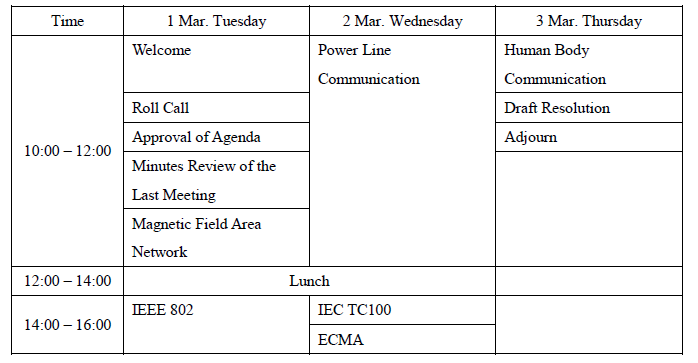 Slide 47
Andrew Myles, Cisco
WG7 will be discussing wireless access controllers
China Telecom and IWNCOMM have submitted a document to WG7
“Proposal on WLAN Access Controller (AC) Coordination Technology”



Discussion?
Slide 48
Andrew Myles, Cisco
ISO/IEC JTC1 has changed the rules so that “experts” rather than “NBs” participate in WGs
The organisational structure in ISO/IEC JTC1 is changing to align its operation with ISO
A recent communication from JTC1 states
Working Groups are comprised of INDIVIDUAL EXPERTS appointed by National Bodies and Liaison Organizations
These experts MUST be entered into Global Directory to be considered a member of the WG and to receive documents
National Bodies are responsible for ensuring that their expert appointments are up to date
Liaison Organizations work via ITTF to maintain their expert members
If the expert is NOT in Global Directory, he/she will not receive documents and will NOT be considered a member of the WG.
Technically this means someone not in the Global Directory could not speak at the Belgium meeting but no one raised this as an issue
Slide 49
Andrew Myles, Cisco
The SC Chair has been empowered to appoint experts to the SC6 document access lists
One way of dealing with this change is to empower the SC Chair to appoint experts to WG1 and WG7, with the understanding that anyone who volunteers will be appointed
Motion (ratified in May 2014 by IEEE 802 EC)
The IEEE 802 JTC1 SC recommends to the IEEE 802 EC that the Chair of the IEEE 802 JTC1 SC be empowered to submit  the names to ITTF of any  IEEE 802 members who volunteer  as “experts” to the appropriate Working Group lists in ISO/IEC JTC1
Moved
Seconded
Result 9/0/0
Slide 50
Andrew Myles, Cisco
Various names have been added to the SC6 document access lists at this time
The small number of people who asked to be added to the SC6 reflectors were added in Sept 2014:
Ian Sherlock - isherlock@ti.com
Al Petrick - al@jpasoc.com
Dan Harkins - dharkins@arubanetworks.com
Brian Weis - bew@cisco.com
Mick Seaman - mickseaman@gmail.com
Stephen McCann  - mccann.stephen@gmail.com
Adrian Stephens - Adrian.P.Stephens@intel.com
Bruce Kraemer - bkraemer@marvell.com
John Messenger - jmessenger@advaoptical.com
Karen Randall - karen@randall-consulting.com - added Sept 2015
…
Yell if you would like to be added too …
Slide 51
Andrew Myles, Cisco
Are there any other matters for consideration by IEEE 802 JTC1 SC?
Slide 52
Andrew Myles, Cisco
The IEEE 802 JTC1 SC will adjourn for the week
Motion:
The IEEE 802 JTC1 SC, having completed its business in Atlanta in Jan 2015, adjourns
Moved:
Seconded:
Result:
Slide 53
Andrew Myles, Cisco
Additional process material
Slide 54
Andrew Myles, Cisco
The SC agreed in Nov 2014 on a process for developing & approving PSDO comment resolutions
In the beginning …
All 60 ballot and FDIS ballot comment responses were developed and approved by the IEEE 802 JTC1 SC and then the IEEE 802 EC
Now that we have matured …
Most WGs are processing and approving comment resolutions, and then forwarding the resolutions to IEEE 802 EC directly without involving the IEEE 802 JTC1 SC 
The IEEE 802 JTC1 SC is continuing to provide advice on non-technical comments, to ensure consistency across WGs
Going forward …
It is planned that we institutionalise the practice above – see11-15-1287
It is expected that the WG Chairs and the IEEE 802 JTC1 SC Chair will keep each other informed
Slide 55
Andrew Myles, Cisco
Old status pages
Slide 56
Andrew Myles, Cisco
IEEE 802.11-2012 has been ratified as ISO/IEC/IEEE 8802-11:2012
60 day pre-ballot: passed & comment resolutions liaised
60 day pre-ballot passed in 2012
Responses to comments were liaised to SC6
FDIS ballot: passed & comment resolutions liaised
FDIS passed in 2012
Standard published as ISO/IEC/IEEE 8802-11:2012
FDIS comments liaised in Dec 2013
All the FDIS comments were submitted to TGmc for processing
Additional comments from Swiss NB in N15623 (a response to the IEEE 802/SC6 collaboration procedure) were also referred to TGmc
All the comments have been considered and resolutions approved as of November 2013
See 11-13-0123-05 liaised as 6N15832 in Nov 2013
Slide 57
Andrew Myles, Cisco
IEEE 802.1X-2010 has been ratified as ISO/IEC/IEEE 8802-1X:2013
60 day pre-ballot: passed & comment resolutions liaised
Submission of IEEE 802.1X-2010 in N15515 in Dec 2012
Pre-ballot passed in 2013
Voting results in N15555
Comments from China NB replied to by IEEE 802 in N15607
FDIS ballot: passed & comment resolutions liaised
FDIS passed 16/1/12 on 21 Oct 2013
Voting results in N15771
China NB only negative vote, with comments from China NB & Switzerland NB
FDIS comments resolved in Dec 2013
Liaised to SC6 as N15871 in Jan 2014 
Standard has been published as ISO/IEC/IEEE 8802-1X:2013
Slide 58
Andrew Myles, Cisco
IEEE 802.1AE-2006 has been ratified as ISO/IEC/IEEE 8802-1AE:2013
60 day pre-ballot: passed & comment resolutions liaised
Submission of IEEE 802.1AE-2006 in N15516 in Dec 2012
Pre-ballot passed in 2013
Voting results in N15556
Comments from China NB replied to by IEEE 802 in N15608
FDIS ballot: passed & comment resolutions liaised
FDIS passed 16/1/13 on 21 Oct 2013
Voting results in N15770
China NB only negative vote, with comments from China NB & Switzerland NB
FDIS comments resolved in Dec 2013
Liaised to SC6 as N15871 in Jan 2014
Standard has been published as ISO/IEC/IEEE 8802-1AE:2013
Slide 59
Andrew Myles, Cisco
IEEE 802.1AB-2009 has been ratified as ISO/IEC/IEEE 8802-1AB:2014
60 day pre-ballot: passed & comment resolutions liaised
Submission of IEEE 802.1AB-2009 in N15588 in March 2013
Pre-ballot passed in May 2013
Voting results in N15626
Comments from China replied to in N15659
FDIS ballot: passed & comment resolutions liaised
FDIS passed 16/1/16 on 18 Dec 2013
Voting results in N15829
China NB only negative vote, with comments from China NB & Switzerland NB
FDIS comment responses were approved by 802.1 WG in March 2014, and liaised to SC6 in May 2014 as N15944
The standard was published as ISO/IEC/IEEE 8802-1AB:2014 on 15 March 2014
Slide 60
Andrew Myles, Cisco
IEEE 802.1AR-2009 has been ratified as ISO/IEC/IEEE 8802-1AR:2014
60 day pre-ballot: passed & comment resolutions liaised
Submission of IEEE 802.1AR-2009 in N15589 in March 2013
Pre-ballot passed in May 2013
Voting results in N15627
Comments from China replied to in N15659 
FDIS ballot: passed & comment resolutions liaised
FDIS passed 17/2/16 on 18 Dec 2013
Voting results in N15830
China NB & Switzerland NB voted “no” and commented
FDIS comment responses were approved by 802.1 WG in March 2014, and liaised to SC6 in May 2014 as N15947
Standard was published as ISO/IEC/IEEE 8802-1AR:2014 on 15 March 2014
Slide 61
Andrew Myles, Cisco
IEEE 802.1AS-2011 has been ratified as ISO/IEC 8802-1AS:2014
60 day pre-ballot: passed & comment resolutions liaised
Submission of IEEE 802.1AS-2011 in N15590 in March 2013
Pre-ballot passed in May 2013
Voting results in N15628
Comments from China replied to in N15659 
FDIS ballot: passed & comment resolutions liaised
FDIS passed 18/1/16 on 18 Dec 2013
Voting results in N15831
China NB voted “no” and China NB & Switzerland NB commented
FDIS comment responses were approved by 802.1 WG in March 2014, and liaised to SC6 in May 2014 as N15948
Standard was published as ISO/IEC/IEEE 8802-1AS:2014 on 15 March 2014
Slide 62
Andrew Myles, Cisco
IEEE 802.3-2012 has been ratified as ISO/IEC/IEEE 8802-3:2014
60 day pre-ballot: passed & comment resolutions liaised
Pre-ballot on N15595 passed in May 2013
Voting results in N15632
Comments from China were responded to by the 802.3 Maintenance TF in Geneva in N15724
FDIS ballot: passed & no comment resolutions required
FDIS passed 16/0/20 on 16 Feb 2014
Voting results in N15893
No FDIS comments need to be resolved 
Standard was published as ISO/IEC/IEEE 8802-3:2014
Slide 63
Andrew Myles, Cisco
IEEE 802.11ae-2012 has been ratified as ISO/IEC 8802-11:2012/Amd 1:2014
60 day pre-ballot: passed & comment resolutions liaised
Pre-ballot on N15552 passed in Feb 2013
Voting results in N15599
Comments from China replied to by IEEE 802 in N15647
Comments from Japan in N15664 were resolved in discussions with commenter
FDIS ballot: passed & comment resolutions liaised
FDIS passed 14/1/20 on 28 Jan  2014
Voting results in N15883
China NB voted “no” and commented they will not recognise result
FDIS comment responses were approved by 802  in July 2014
See 11-14-0552-00
Standard was published as 8802-11:2012/Amd 1:2014
Slide 64
Andrew Myles, Cisco
IEEE 802.11aa-2012 has been ratified as ISO/IEC 8802-11:2012/Amd 2:2014
60 day pre-ballot: passed & comment resolutions liaised
Pre-ballot on N15554 passed in Feb 2013
Voting results in N15602
Comments from China replied to by IEEE 802 in N15647
Comments from Japan in N15664 were resolved in discussions with commenter
FDIS ballot: passed & comment resolutions liaised
FDIS passed 16/1/18 on 28 Jan  2014
Voting results in N15884
China NB voted “no” and commented they will not recognise result
FDIS comment responses were approved by 802  in July 2014
See 11-14-0552-00
Standard was published as 8802-11:2012/Amd 2: 2014
Slide 65
Andrew Myles, Cisco
IEEE 802.11ad-2012 has been ratified as ISO/IEC 8802-11:2012/Amd 3:2014
60 day pre-ballot: passed & comment resolutions liaised
Pre-ballot on N15553 passed in Feb 2013
Voting results in N15601
Comments from China replied to by IEEE 802 in N15647
Comments from Japan in N15664 were resolved in discussions with commenter
FDIS ballot: passed & comment resolutions liaised
FDIS passed 16/1/17 on 28 Jan  2014
Voting results in N15885
China NB voted “no” and commented they will not recognise result
Switzerland commented on editorial matters similar to comments on 802.1X/AE
FDIS comment responses were approved by 802  in July 2014
See 11-14-0552-00
Standard was published as 8802-11:2012/Amd 3: 2014
Slide 66
Andrew Myles, Cisco
IEEE 802.22 has been ratified as ISO/IEC 8802-22:2015
60 day pre-ballot: passed & comment resolutions liaised
Pre-ballot on 802.22 (N15925) passed in May 2014
Voting results in N15954
Passed 8/1/10
FDIS comment responses were approved by 802.22 WG in July 2014, and were liaised to SC6 as N16001
FDIS ballot: passed 15 Feb 2015 with no comments
IEEE staff will facilitate the final process steps to make it an ISO/IEC/IEEE standard
Was published on 1 May 2015 as ISO/IEC 8802-22:2015
Slide 67
Andrew Myles, Cisco
IEEE 802.1AEbn-2011 has been ratified as ISO/IEC 8802-1AE:2015/Amd 1
60 day pre-ballot: passed & comment resolutions liaised
Pre-ballot on IEEE 802.1AEbn-2011 (N15809) passed in Jan 2014
Voting results in N15857
Passed 9/1/7
Usual comment from China saying they will not recognise the result
Pre-ballot comment responses were approved by 802.1 WG in March 2014, and were liaised to SC6 as N15945
FDIS ballot: passed on 1 Feb 2015 & comment resolutions liaised
FDIS closed on 1 Feb 2015, with one comment (N16123) from China NB
Passed 12/1/23
Response was liaised in April 2015 (see N16187)
Standard is called ISO/IEC/IEEE 8802-1AE:2015/Amd 1 and was published on 28 April 2015
Slide 68
IEEE 802.1AEbw-2013 has been ratified as ISO/IEC 8802-1AE:2015/Amd 2
60 day pre-ballot: passed & comment resolutions liaised
Pre-ballot on IEEE 802.1AEbw-2013 (N15810) passed in Jan 2014
Voting results in N15858 
Passed 9/1/7
Usual comment from China saying they will not recognise the result
Pre-ballot comment responses were approved by 802.1 WG in March 2014, and were liaised to SC6 as N15946
FDIS ballot: passed on 1 Feb 2015 & comment resolutions liaised
FDIS closed on 1 Feb 2015, with one comment (N16124) from China NB
Passed 12/1/23
Response was liaised in April 2015 (see N16187)
Standard will be called ISO/IEC/IEEE 8802-1AE:2015/Amd 2 and was published on 28 April 2015
Slide 69
IEEE 802.3.1-2013 has been published as “Definitions for Ethernet — Part 3-1”
60 day pre-ballot: passed & comment resolutions liaised
The request to submit IEEE 802.3.1-2013 for approval under the PSDO was liaised in August 2014
The pre-ballot closed on 6 Oct 2014, and passed 11/0/5 & 10/1/5
Resolutions of “No” comment from China NB was liaised to SC6 as N16086 in Nov 2014
FDIS ballot: passed with no comments
FDIS passed on 19 June 2015 with 100% approval and no comments
IEEE 802.3.1-2013 has been published as “Standard for Management Information Base (MIB) — Definitions for Ethernet — Part 3-1”
Slide 70
Andrew Myles, Cisco
IEEE 802.11ac-2013 has been ratified as ISO/IEC/IEEE 8802-11:2015/Amd 4
60 day pre-ballot: passed & comment resolutions liaised
The request to submit IEEE 802.11ac-2013 for approval under the PSDO was liaised in July 2014
60 day pre-ballot closed on 22 Sept 2014 and passed 11/1/4
Resolutions of “No” comments from China NB were liaised to SC6 as N16085 in Nov 2014
FDIS ballot: passed & comment resolutions liaised
FDIS closed on 11 July 2015 and passed 15/1/0
Resolutions of “No” comments from China NB were liaised as 11-15-0958r1 in July 2015
IEEE 802.11ac-2013 has been ratified as 8802-11:2012/Amd 4:2015
Slide 71
Andrew Myles, Cisco
IEEE 802.11af-2013 has been ratified as 8802-11:2015/Amd 5
60 day pre-ballot: passed & comment resolutions liaised
The request to submit IEEE 802.11af-2013 for approval under the PSDO was liaised in July 2014
The 60 day pre-ballot closed on 22 Sept 2014, and passed 11/1/4
Resolutions of “No” comments from China NB were liaised to SC6 as N16085 (see previous page)  in Nov 2014
FDIS ballot: passed & comment resolutions liaised
FDIS closed on 11 July 2015 and passed 15/1/0
Resolutions of “No” comments from China NB were liaised as 11-15-0958r1 in July 2015
IEEE 802.11af-2013 has been ratified as 8802-11:2012/Amd 5:2015
Slide 72
Andrew Myles, Cisco
IEEE 802.1AX-2014 FDIS ballot closes on 20 Nov 2015
60 day pre-ballot: passed & no comment responses required
IEEE 802.1AX-2014 was liaised (N16142) to SC6 on 30 March 2015 for ratification under the PSDO process
The 60-day pre-ballot ballot closed on 30 May 2015
It passed with 100% approval and no comments
FDIS ballot: passed & no comment responses required
FDIS ballot closed on 20 Nov 2015
It passed with 100% approval and no comments
It will be known as 8802-1AX:2015
Slide 73
Andrew Myles, Cisco